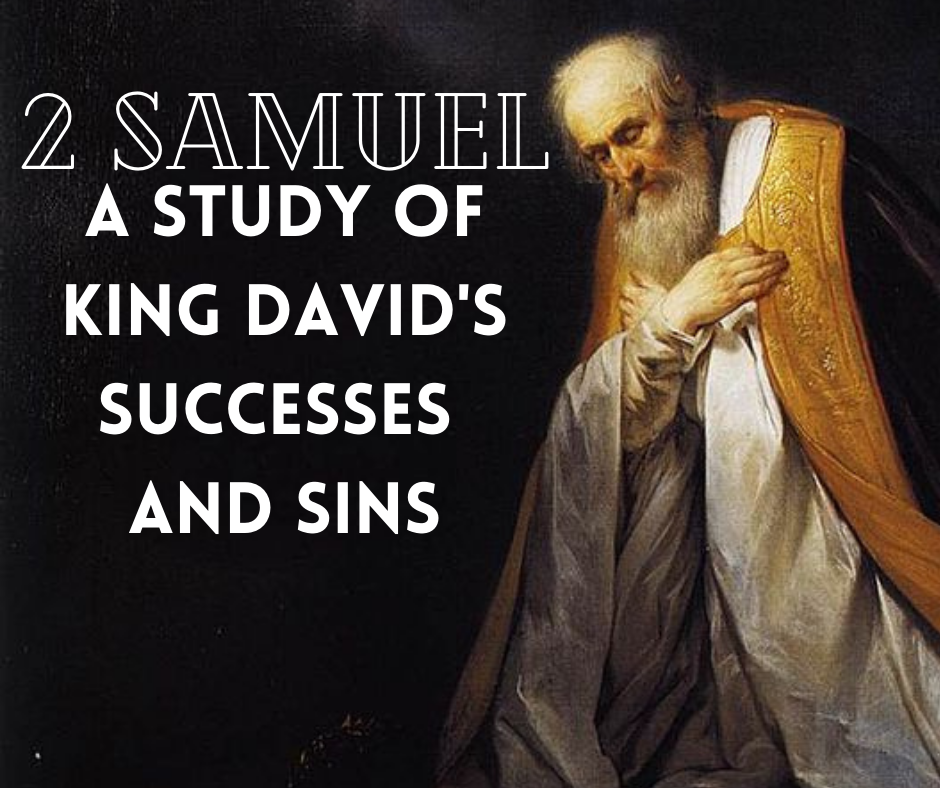 Ch. 3: Abner’s Absurdity
2 Samuel
Who wrote 2 Samuel (2S)? Possibly Nathan and Gad, 1 Chronicles 29:29, possibly around 950BC during the reign of Solomon. 
1S and 2S were originally one long book; divided to make study easier, divided c250BC in LXX. 
Events in 1S and 2S occurred c1050-961BC.
Key term: David – over 200x.
1. Descendants 						    1-5
1: fulfills prophecy in 1S 15:28; Abner desperately wants to be king as seen later
2-5: 3 sons nothing special; Annon: raped ½ sis. (Tamar; full sis. of Absalom), murdered by Absalom > rebelled against his father, sought to dethrone him; Chileab [also Daniel]: nothing; Adonijah: proclaimed himself King during D’s illness [thought Chileab dead]
1. Descendants 						    1-5
2-5: nothing of Spephatiah & Ithream known
Polygamy must be listed among D’s sins
Eglah: might be Michal or there were 2 Eglahs – nothing known
2. Downfall 							  6-30
6: Abner making himself to be king
7: father’s concubine: successor to the throne had exclusive rights; Rizpah: more in Ch. 21
12-16: Michal & Paltiel loved each other, hardly a more pitiful scene in all the Bible; M’s feelings not consulted here.
When God’s law of marriage has been violated, there is no way to repair damage.
2. Downfall 							  6-30
DeHoff: “Some of the problems no human being could solve.” [Comm., Vol. II, p. 179]
Deut. 24:1-4: D had no right to take her back
14: 1S 18:24-27, D’s price not mentioned 
17-19: Israel sorely in need of a deliverer
20-21: wrong: D knew of Asahel’s death, yet he did not brief Joab on dealings with Abner
2. Downfall 							  6-30
22-24: Abner should’ve taken action as kin of Asahel; should’ve sacrificed his life instead
26: Sirah: Josephus: 20 furlongs [1 = 1/8 mi] from Hebron = 20 mi
26-30: D depended on leader of his army; curse culminated in Solomon’s slaughter of Joab between the horns of the altar, 1K 2:29-34
2. Downfall 							  6-30
29: Willis: 1] gonorrhea 2] leprosy 3] effeminacy 4] untimely death 5] hunger
3. Disassociation 				    31-39
D mightily tried to disassociate from Abner’s crime; Israelites convinced of D’s sincerity.
39: D was not as harsh as he was in Ch. 1; he was bound by prejudices, vices, & ambitions of his subordinates. 
“Only the providence of God could have brought out of this situation the glorious Israel that later developed.” Coffman
Lessons
God’s plan for marriage is the oldest institution – older than the church by 4000 years. When man tries to muddle with the plans, lives get broken, and people must pay the consequences.
David was consumed with reconciliation; Abner & Joab lived by retaliation. We must always leave the paybacks to God and instead focus on living faithfully and loving others. [Romans 12:19]
God hates sin but loves the sinner. We should also do all we can to “avoid every appearance of evil.” 1 Thessalonians 5:22
Sermon © 2021 Justin D. ReedPresentation © 2021 Justin D. Reed

Provided free through Justin Reed’s Bible ResourcesPost Office Box 292, Woodbury TN 37190thejustinreedshow.com/bibleresources

“To God be the Glory!”
175

Title card made by Justin D. Reed; photo courtesy of Wikipedia.